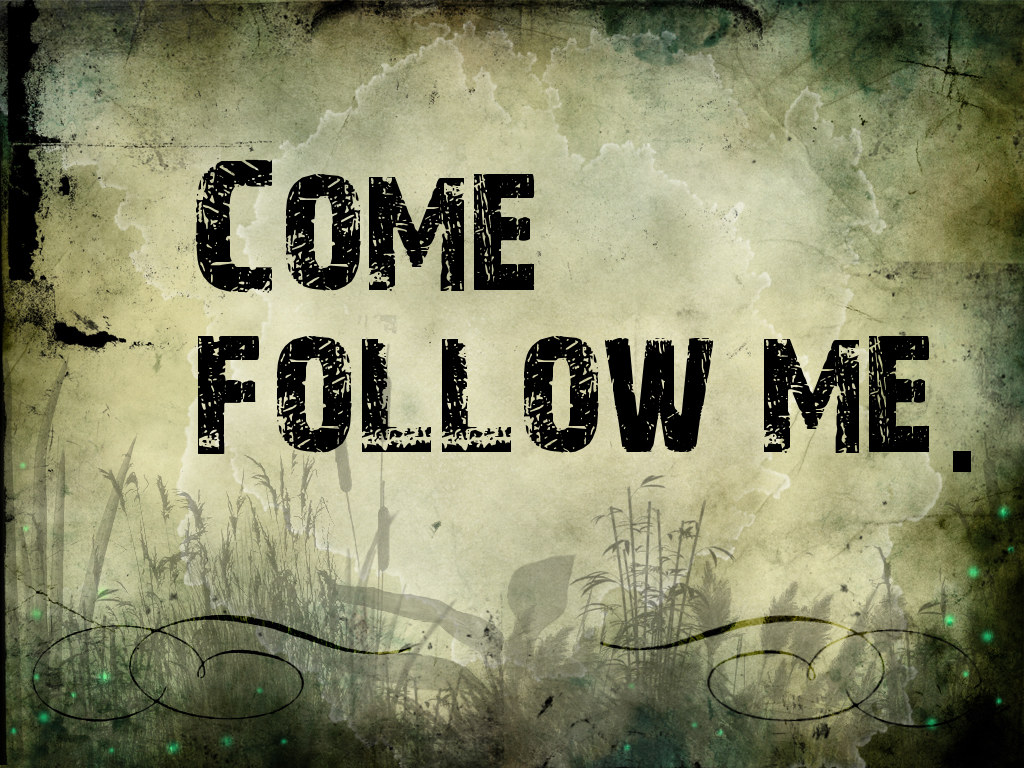 Learning what it means to be a disciple of Jesus
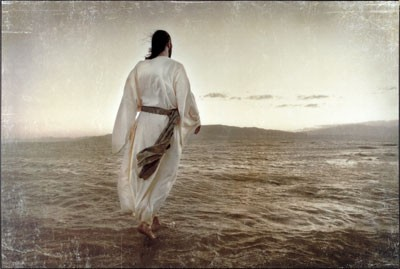 COME FOLLOW ME                                                            Learning what it means to be a disciple of Jesus
COME FOLLOW ME                                                            Learning what it means to be a disciple of Jesus
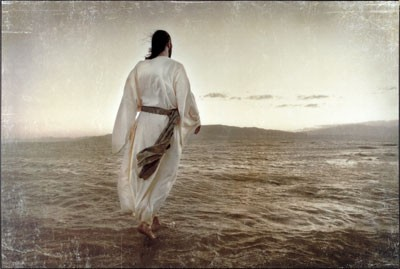 A dis●ci●ple: A follower

How do I become a Disciple?                                It starts at your salvation. 

A Disciple of Jesus is disciplined.
COME FOLLOW ME                                                            Learning what it means to be a disciple of Jesus
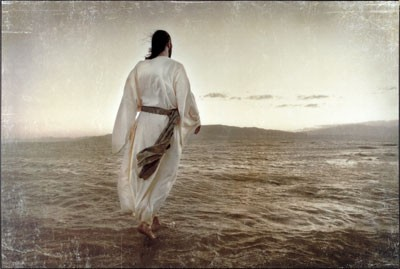 A Disciple…
Read II Timothy 1: 1-4                                                                                         

Spends time praying for others.
COME FOLLOW ME                                                            Learning what it means to be a disciple of Jesus
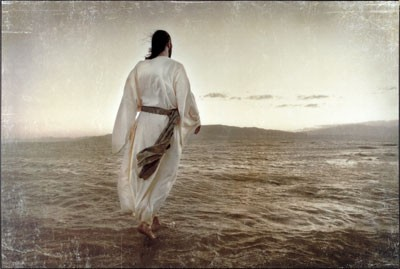 A Disciple…
Read II Timothy 1:5-6                                                                                                    

Spends time using his/her spiritual gifts on others.
COME FOLLOW ME                                                            Learning what it means to be a disciple of Jesus
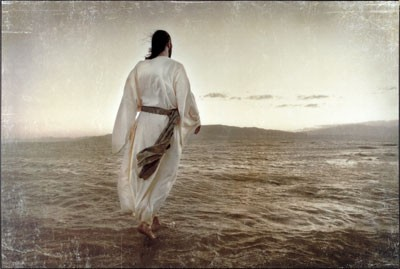 A Disciple…

Read II Timothy 1:5-6                                                                                                    Spends time developing others.
COME FOLLOW ME                                                            Learning what it means to be a disciple of Jesus
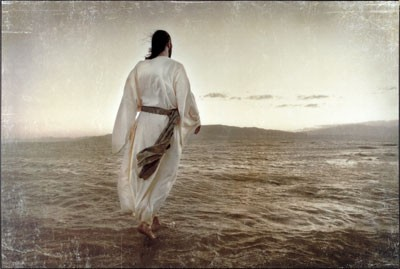 A Disciple…

Read II Timothy 1:7 -11                                                                                     Spends time with others.
COME FOLLOW ME                                                            Learning what it means to be a disciple of Jesus
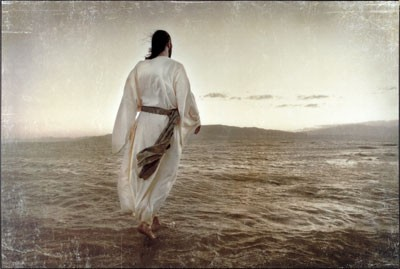 A Disciple…

Read II Timothy 1:12-18                                                                               Spends time in God’s Word alone & with others.
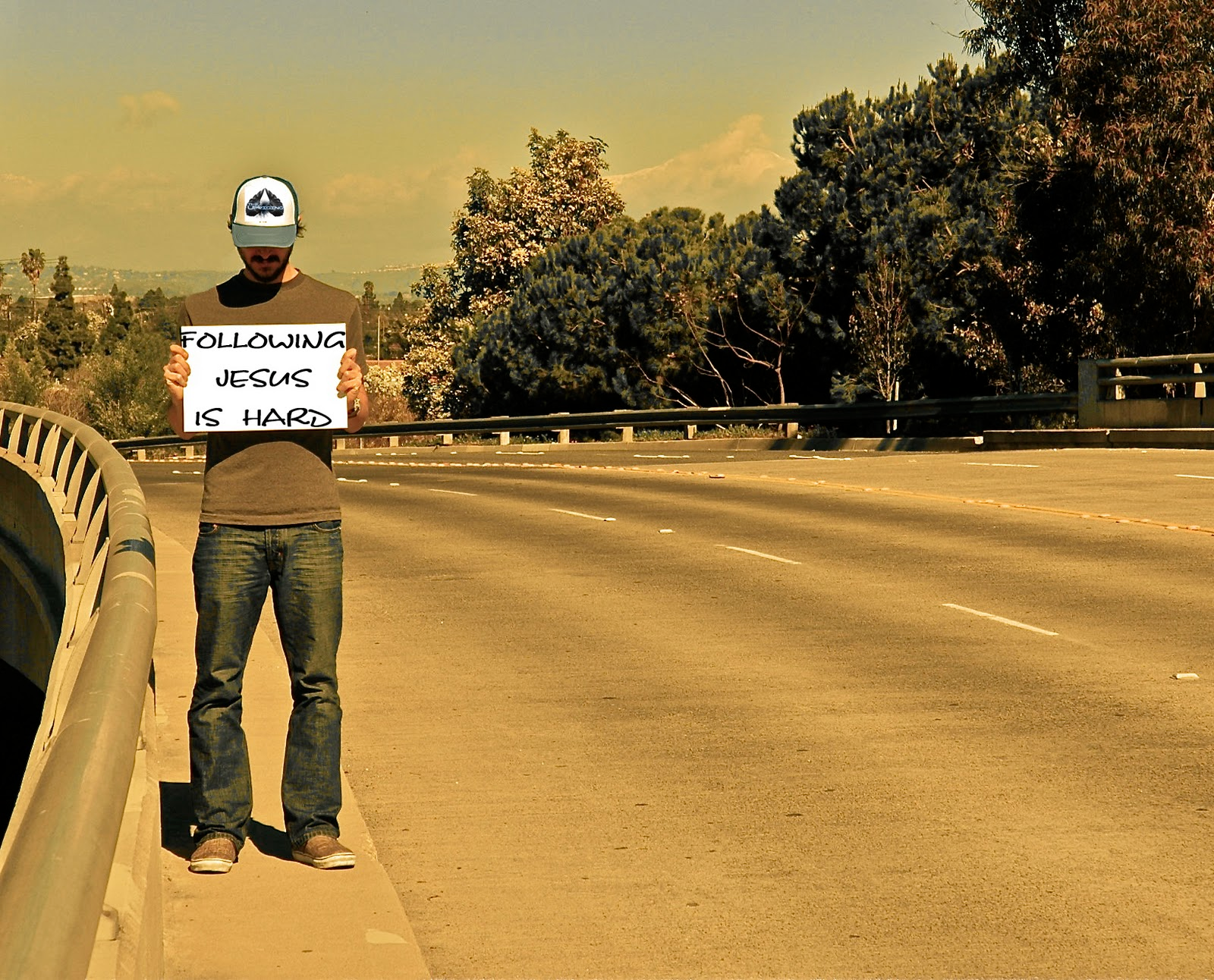 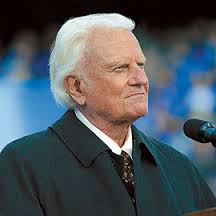 "Salvation is free, but discipleship costs everything we have.”
Billy Graham
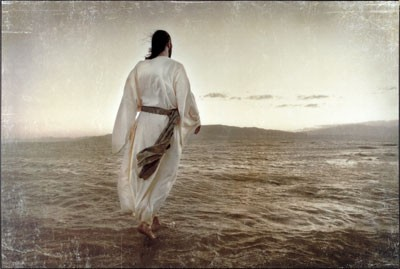 COME FOLLOW ME                                                            Learning what it means to be a disciple of Jesus